Het Heksenei
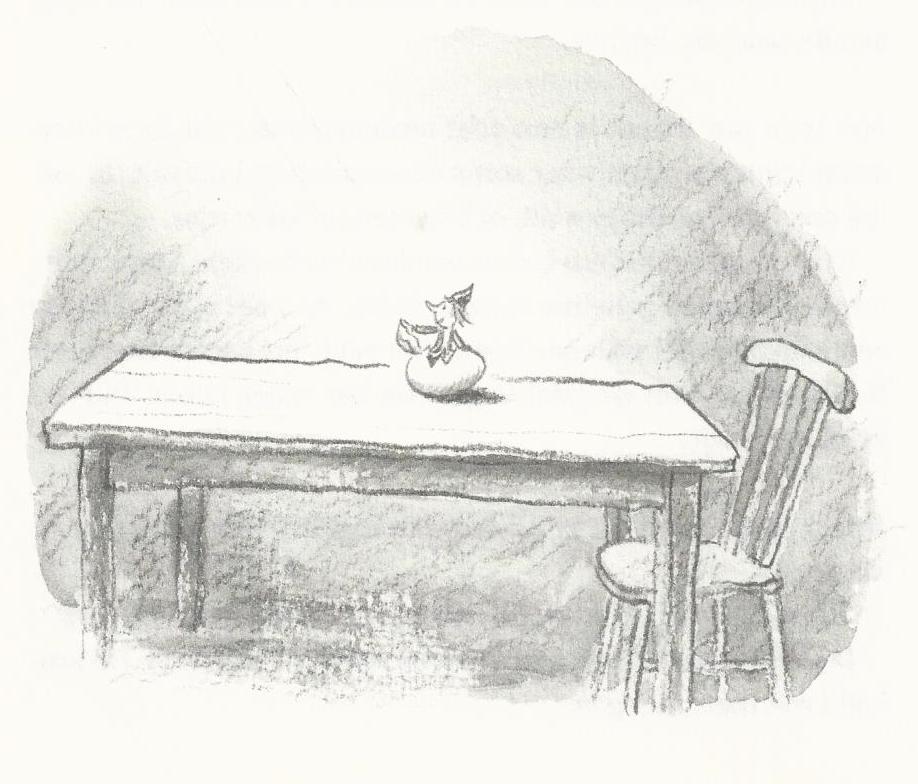 Wolkentovenarij
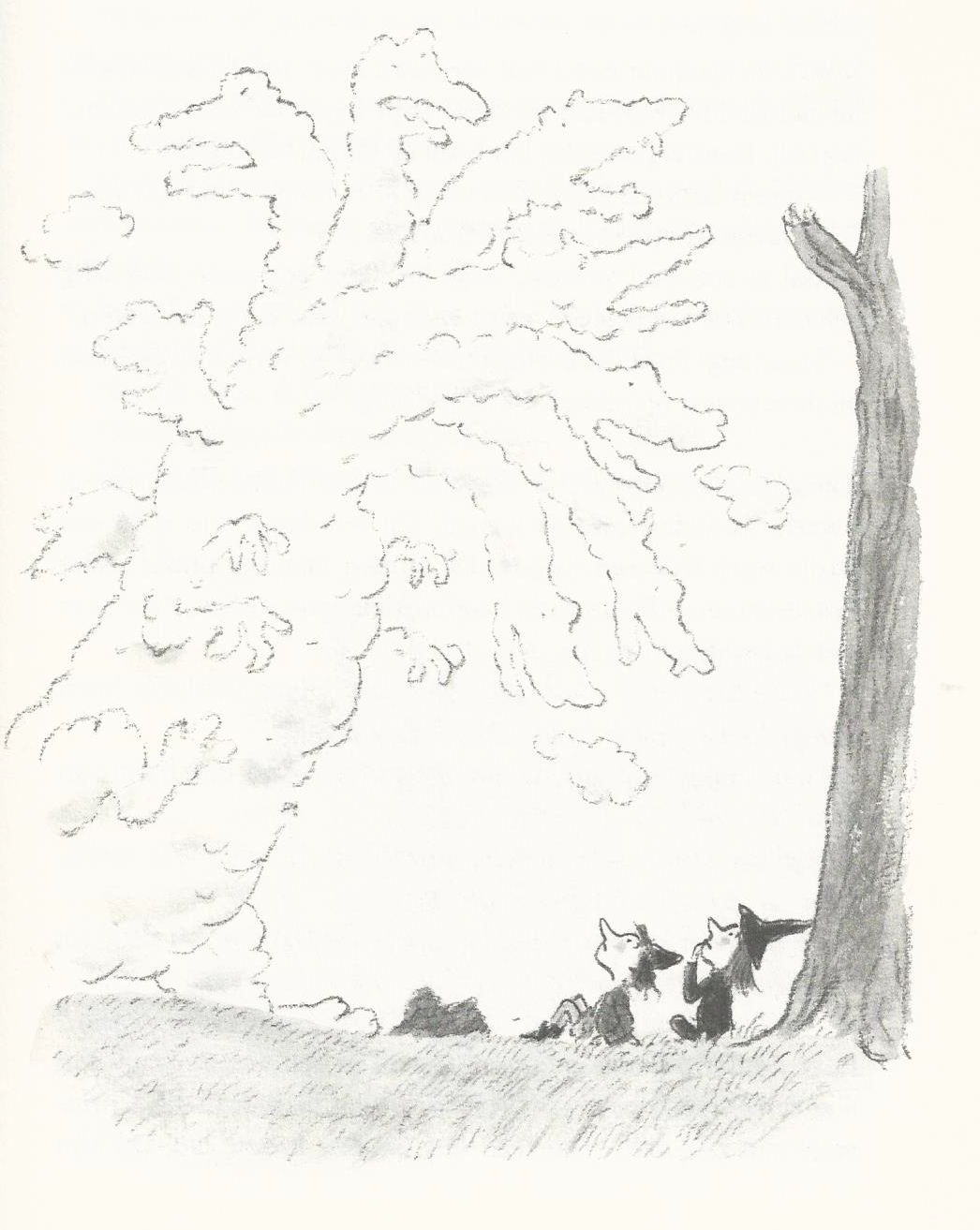 De Vliegende Tandenborstel
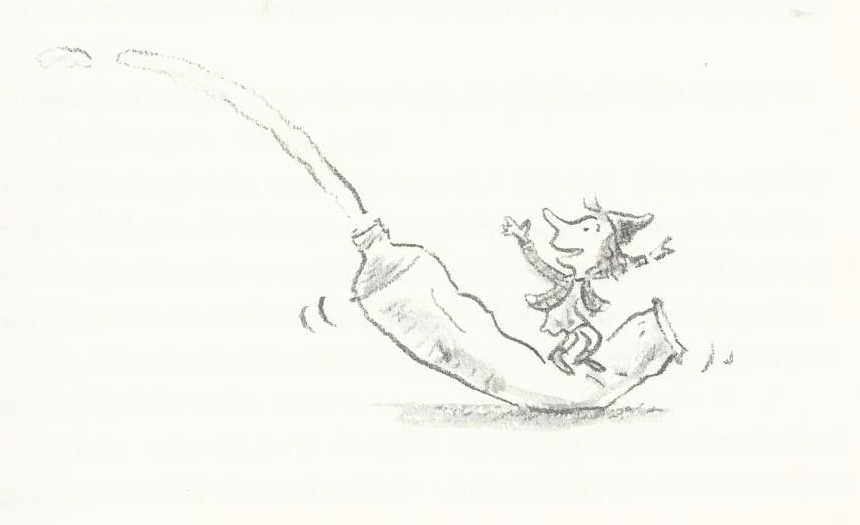 De hoed van Kwark
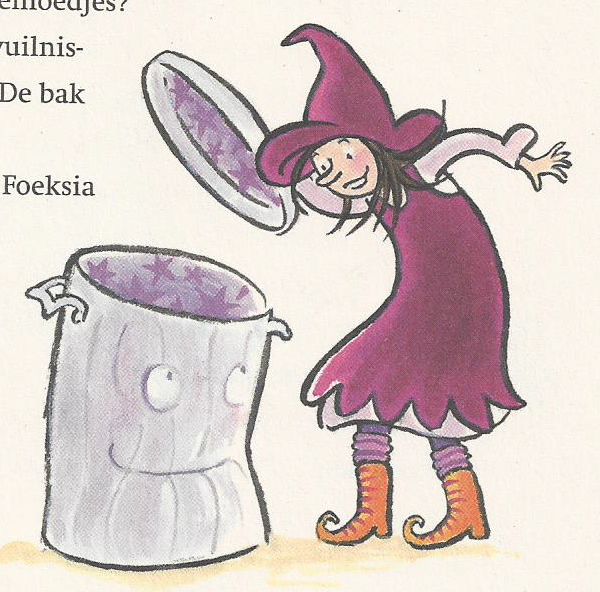 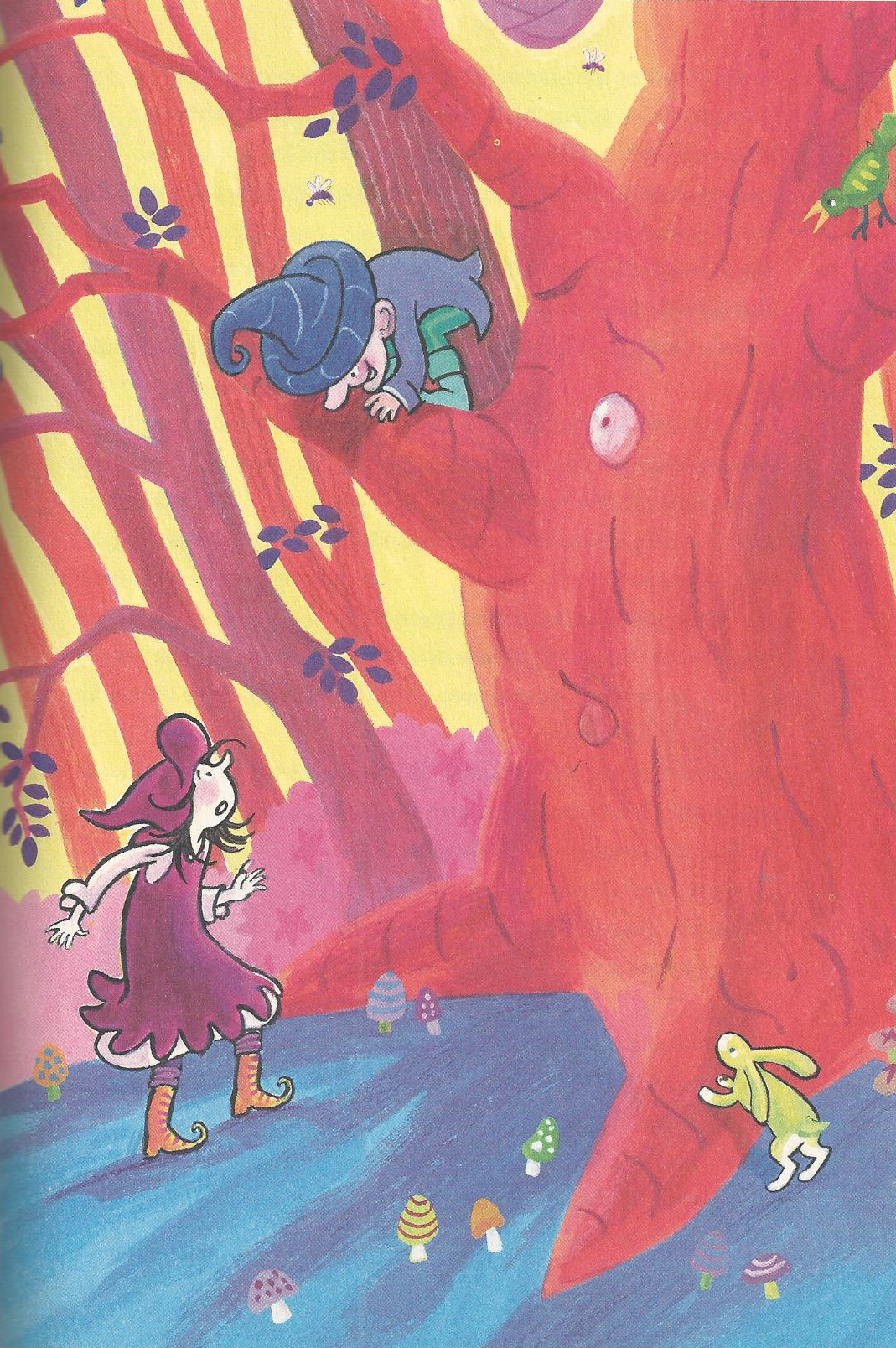 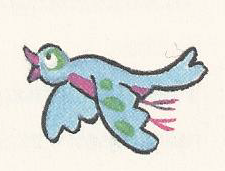 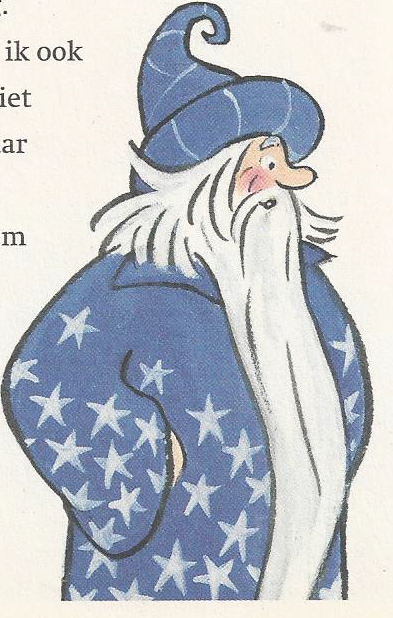 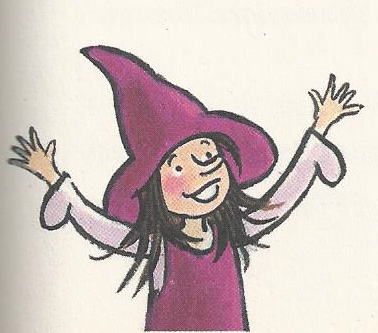